1
ЦЕНТР МЕЖДИСЦИПЛИНАРНЫХ ИССЛЕДОВАНИЙ ЧЕЛОВЕЧЕСКОГО ПОТЕНЦИАЛА
2
ЦЕНТР МЕЖДИСЦИПЛИНАРНЫХ ИССЛЕДОВАНИЙ ЧЕЛОВЕЧЕСКОГО ПОТЕНЦИАЛА
3
ЦЕНТР МЕЖДИСЦИПЛИНАРНЫХ ИССЛЕДОВАНИЙ ЧЕЛОВЕЧЕСКОГО ПОТЕНЦИАЛА
4
ЦЕНТР МЕЖДИСЦИПЛИНАРНЫХ ИССЛЕДОВАНИЙ ЧЕЛОВЕЧЕСКОГО ПОТЕНЦИАЛА
5
ЦЕНТР МЕЖДИСЦИПЛИНАРНЫХ ИССЛЕДОВАНИЙ ЧЕЛОВЕЧЕСКОГО ПОТЕНЦИАЛА
55
Мурманск
городов
Выборг
Петрозаводск
Санкт-Петербург
47
Калининград
Псков
Великий Новгород
Вологда
Тверь
Смоленск
Красногорск
Солнечногорск
Иваново
регионов
Калуга
Петропавловск-Камчатский
Владимир
Дзержинск
Брянск
Тула
Нижний Новгород
Пермь
Орел
Казань
Ижевск
Липецк
Саранск
Тамбов
Екатеринбург
Воронеж
10
Тольятти
Балаково
Челябинск
Самара
Красноармейск
Курган
Омск
Оренбург
Томск
Ростов-на-Дону
Магнитогорск
Волгоград
Новосибирск
Хабаровск
Ставрополь
Иркутск
Барнаул
часовых
поясов
Чита
Астрахань
Пятигорск
Владивосток
6
ЦЕНТР МЕЖДИСЦИПЛИНАРНЫХ ИССЛЕДОВАНИЙ ЧЕЛОВЕЧЕСКОГО ПОТЕНЦИАЛА
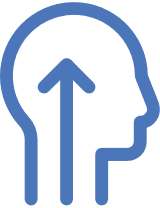 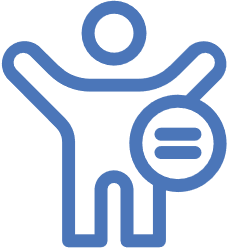 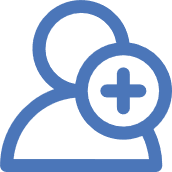 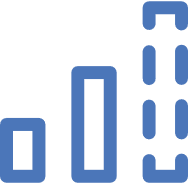 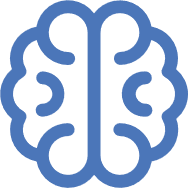 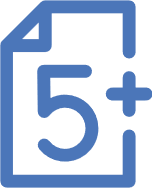 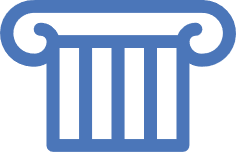 7
ЦЕНТР МЕЖДИСЦИПЛИНАРНЫХ ИССЛЕДОВАНИЙ ЧЕЛОВЕЧЕСКОГО ПОТЕНЦИАЛА
8
ЦЕНТР МЕЖДИСЦИПЛИНАРНЫХ ИССЛЕДОВАНИЙ ЧЕЛОВЕЧЕСКОГО ПОТЕНЦИАЛА
9
ЦЕНТР МЕЖДИСЦИПЛИНАРНЫХ ИССЛЕДОВАНИЙ ЧЕЛОВЕЧЕСКОГО ПОТЕНЦИАЛА
10
ЦЕНТР МЕЖДИСЦИПЛИНАРНЫХ ИССЛЕДОВАНИЙ ЧЕЛОВЕЧЕСКОГО ПОТЕНЦИАЛА
11
ЦЕНТР МЕЖДИСЦИПЛИНАРНЫХ ИССЛЕДОВАНИЙ ЧЕЛОВЕЧЕСКОГО ПОТЕНЦИАЛА
12
ЦЕНТР МЕЖДИСЦИПЛИНАРНЫХ ИССЛЕДОВАНИЙ ЧЕЛОВЕЧЕСКОГО ПОТЕНЦИАЛА
13
ЦЕНТР МЕЖДИСЦИПЛИНАРНЫХ ИССЛЕДОВАНИЙ ЧЕЛОВЕЧЕСКОГО ПОТЕНЦИАЛА
14
ЦЕНТР МЕЖДИСЦИПЛИНАРНЫХ ИССЛЕДОВАНИЙ ЧЕЛОВЕЧЕСКОГО ПОТЕНЦИАЛА
15
ЦЕНТР МЕЖДИСЦИПЛИНАРНЫХ ИССЛЕДОВАНИЙ ЧЕЛОВЕЧЕСКОГО ПОТЕНЦИАЛА
16
ЦЕНТР МЕЖДИСЦИПЛИНАРНЫХ ИССЛЕДОВАНИЙ ЧЕЛОВЕЧЕСКОГО ПОТЕНЦИАЛА
17
ЦЕНТР МЕЖДИСЦИПЛИНАРНЫХ ИССЛЕДОВАНИЙ ЧЕЛОВЕЧЕСКОГО ПОТЕНЦИАЛА
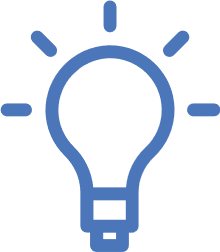 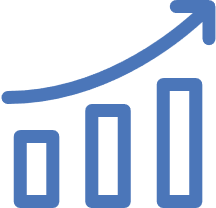 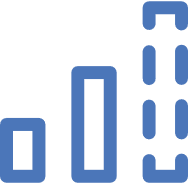 18
ЦЕНТР МЕЖДИСЦИПЛИНАРНЫХ ИССЛЕДОВАНИЙ ЧЕЛОВЕЧЕСКОГО ПОТЕНЦИАЛА
19
ЦЕНТР МЕЖДИСЦИПЛИНАРНЫХ ИССЛЕДОВАНИЙ ЧЕЛОВЕЧЕСКОГО ПОТЕНЦИАЛА
20
ЦЕНТР МЕЖДИСЦИПЛИНАРНЫХ ИССЛЕДОВАНИЙ ЧЕЛОВЕЧЕСКОГО ПОТЕНЦИАЛА
21
ЦЕНТР МЕЖДИСЦИПЛИНАРНЫХ ИССЛЕДОВАНИЙ ЧЕЛОВЕЧЕСКОГО ПОТЕНЦИАЛА
22
ЦЕНТР МЕЖДИСЦИПЛИНАРНЫХ ИССЛЕДОВАНИЙ ЧЕЛОВЕЧЕСКОГО ПОТЕНЦИАЛА
23
ЦЕНТР МЕЖДИСЦИПЛИНАРНЫХ ИССЛЕДОВАНИЙ ЧЕЛОВЕЧЕСКОГО ПОТЕНЦИАЛА
Макеты слайдов
Чтобы выбрать подходящий макетвыберите вкладкуГлавная – Создать слайд
Чтобы настроить нижний колонтитул и номер страницы выберите вкладка Вставка – Колонтитулы
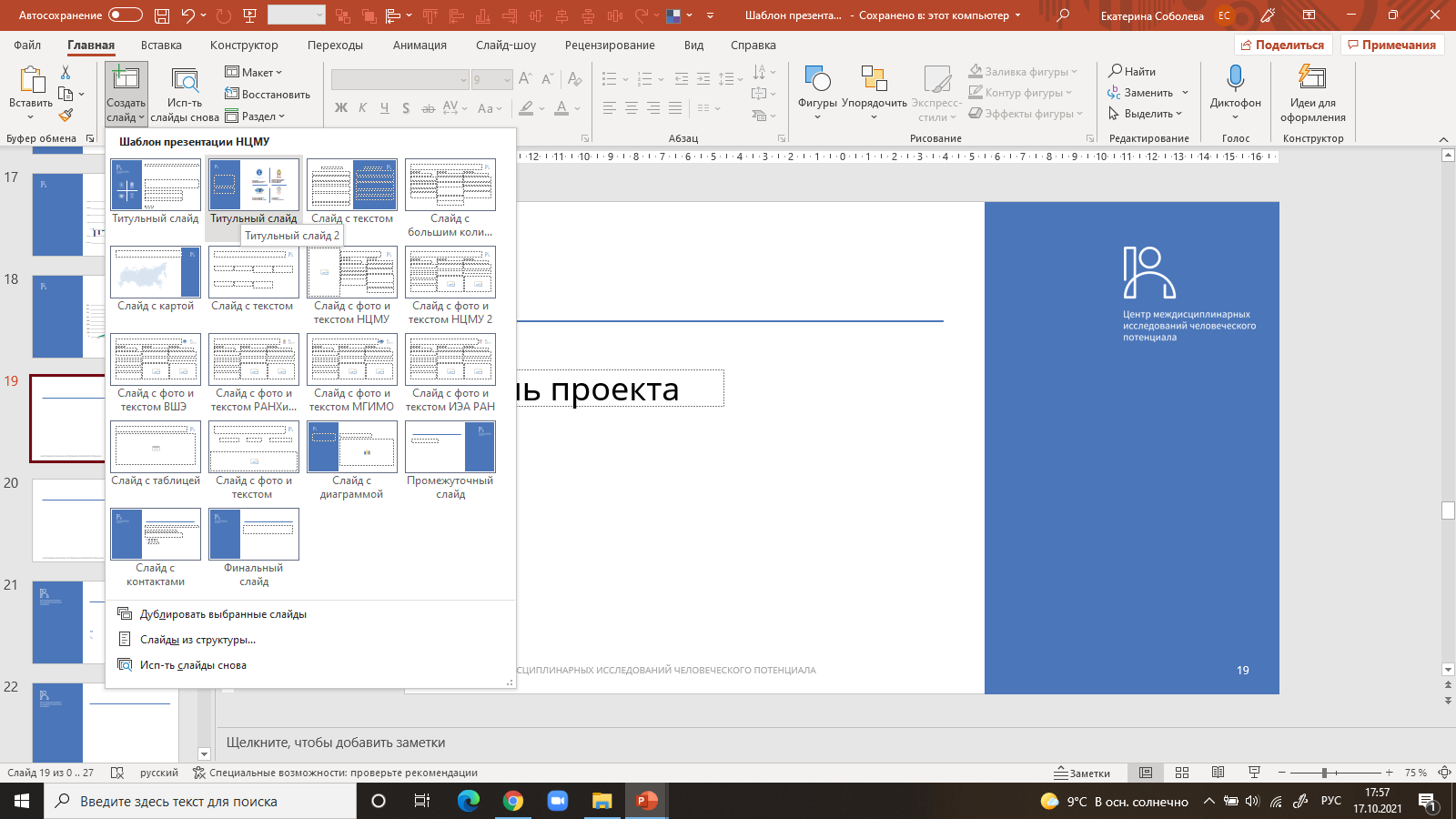 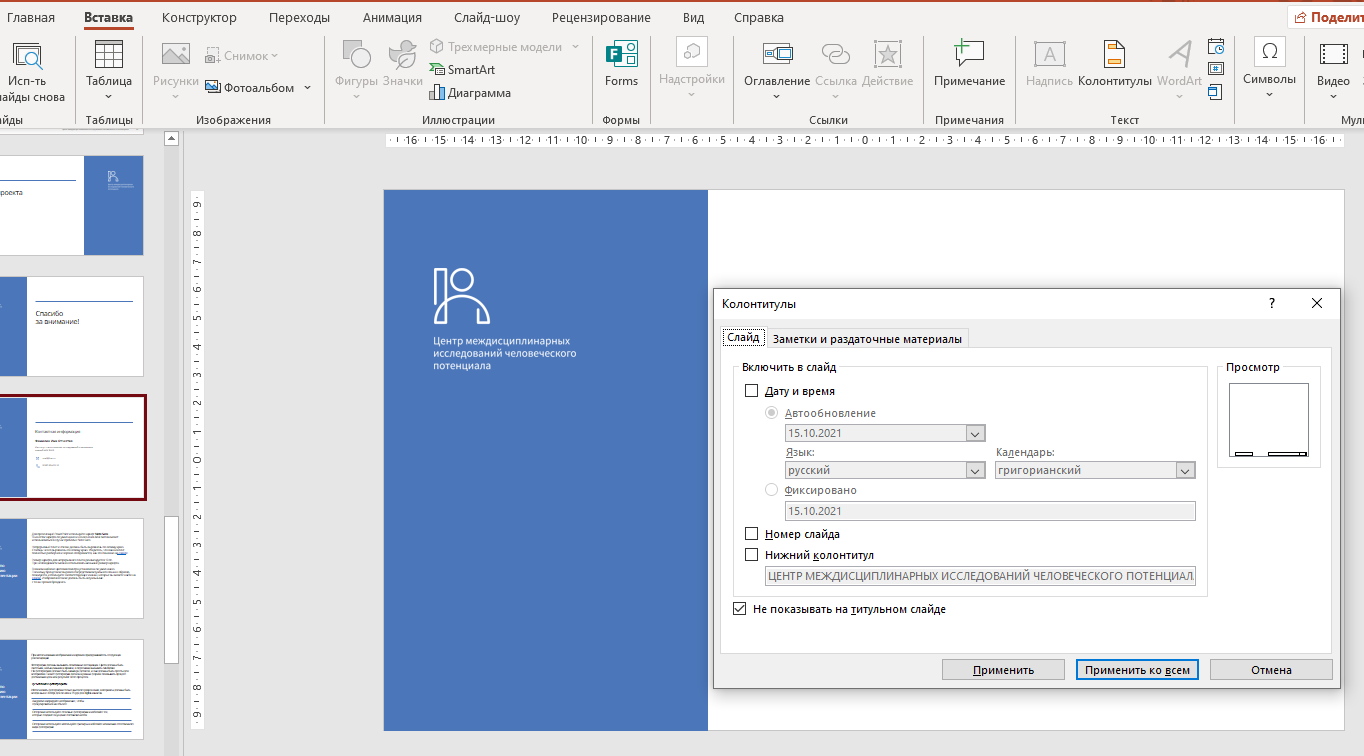 26
Для презентаций PowerPoint используйте шрифт Noto Sans 
В качестве шрифта по умолчанию и исключения Arial narrow может использоваться в случае проблем с Noto Sans
Непрерывный текст важно разделить блоки, которые должны быть выровненыпо левому краю.
Руководство по использованиюшаблона презентацииШрифт, стиль, выравнивание
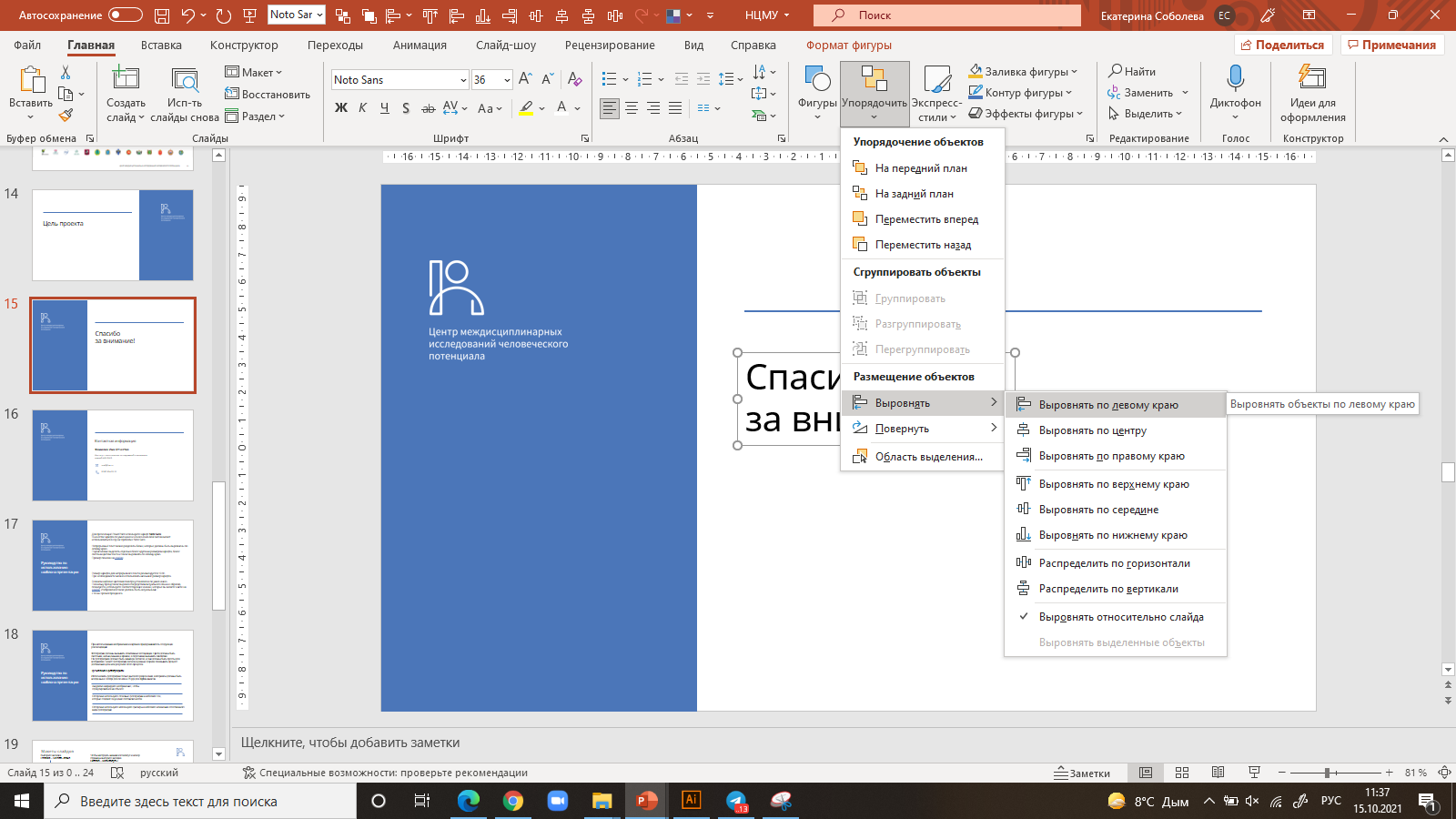 Непрерывный текст важно разделить блоки, которые должны быть выровненыпо левому краю. 
Подзаголовки выделить отдельно более крупным размером шрифта, более светлым цветом текста и также выровнять по левому краю. 
Пример показан на слайде.
Размер шрифта для непрерывного текста рекомендуется 10 пт. При необходимости можно использовать меньший размер шрифта.
27
В вашем шаблоне цветовая палитра установлена по умолчанию. 
Поскольку бренд также выражен посредством визуального языка и образов, пожалуйста, используйте соответствующие иконки, которые вы можете найти на слайде. Изображения также должны быть актуальными с точки зрения брендинга.
Руководство по использованиюшаблона презентацииШрифт, стиль, выравнивание
Фотографии должны вызывать позитивные ассоциации. Цвета должны быть светлыми, насыщенными и яркими, а персонажи вызывать симпатию.
На фотографиях должно быть минимум деталей, и они должны быть просты для восприятия. Сюжет фотографий должен в разных формах показывать процесс достижения цели или результат этого процесса.
Требования к фотографиям
Использовать фотографии только высокого разрешения, материалы должны быть всегда выше 300dpi для печати и 75 ppi для digital-каналов
Аккуратно кадрируйте изображение, чтобы
сфокусироваться на объекте
Осторожно используйте стоковые фотографии и избегайте тех,
которые создают ощущение постановочности
Осторожно используйте используйте фильтры и избегайте искажения естественного вида фотографий
28
Цвета являются центральным элементом бренда и дизайна в рамках фирменного стиля НЦМУ
Используйте цвета в рамках брендука, данная палитра встроена в вашу презентацию:
Руководство по использованиюшаблона презентацииИспользованиецветовой палитры
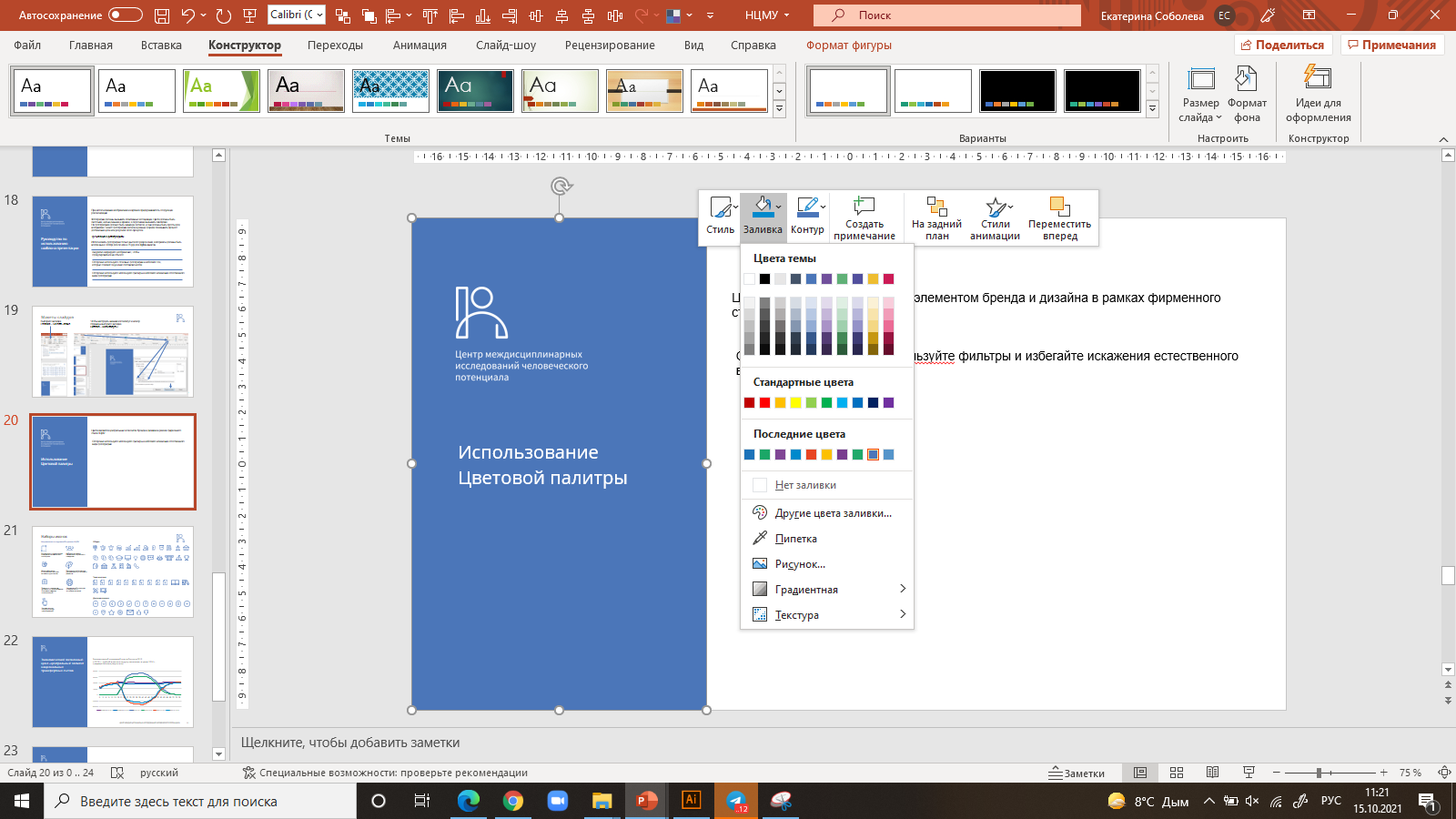 Первый, или основной цвет — стальной синий
Модифицирование, или использование других цветов недопустимо
29
Руководство по использованиюшаблона презентацииИспользованиецветовой палитры
30
Макеты иконок
Направление исследований в рамках НЦМУ
Общие
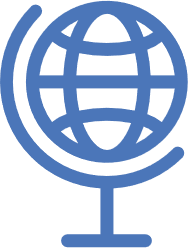 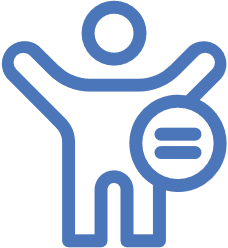 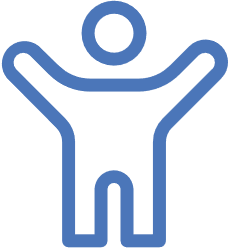 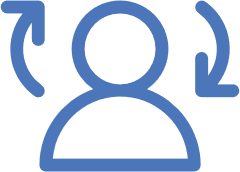 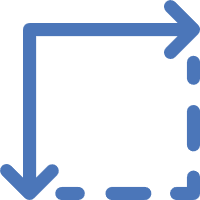 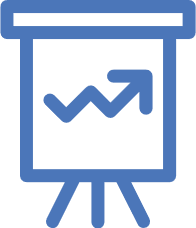 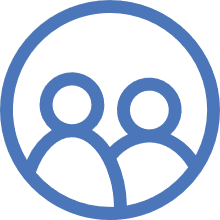 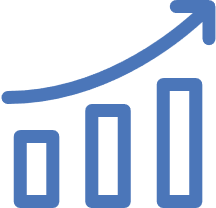 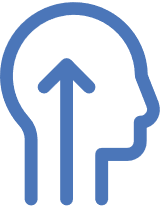 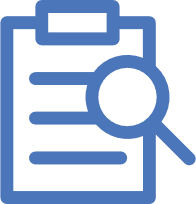 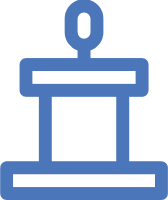 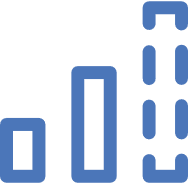 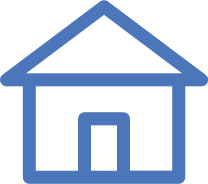 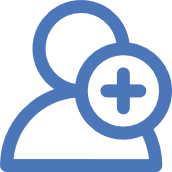 Нейрокогнитивные
Механизмы социального 
поведения
Социальное и гуманитарное
Измерение человеческого 
потенциала
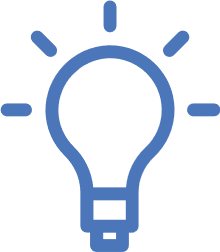 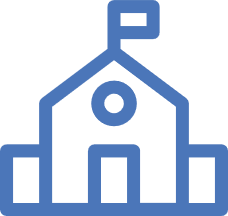 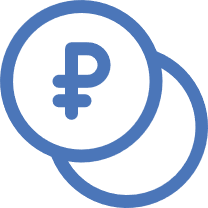 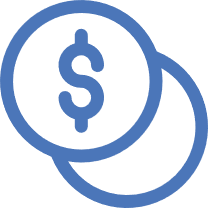 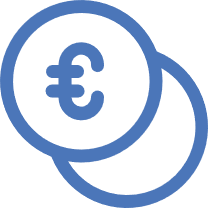 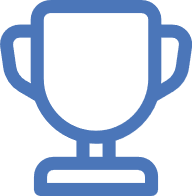 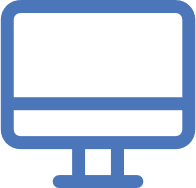 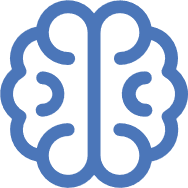 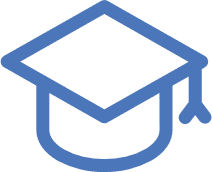 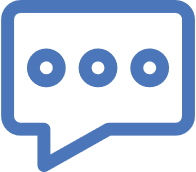 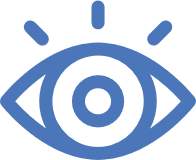 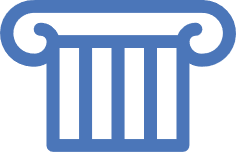 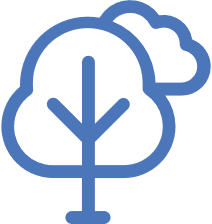 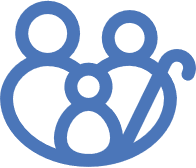 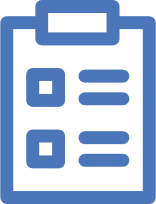 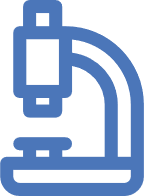 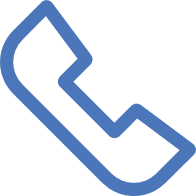 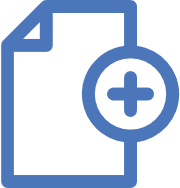 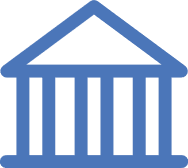 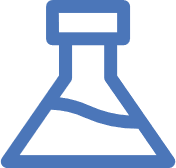 Демографические
И социальные факторы
активного долголетия
Природно-климатические
Детерминанты устойчивого
развития
Тематические
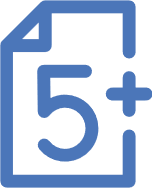 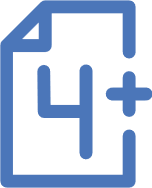 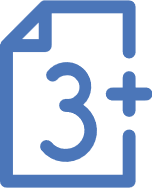 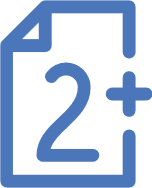 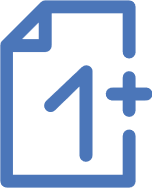 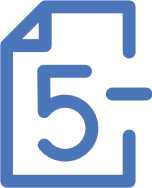 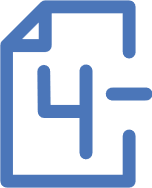 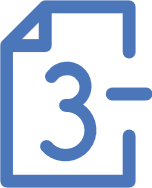 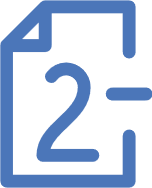 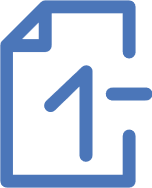 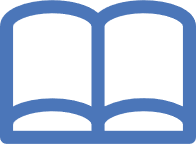 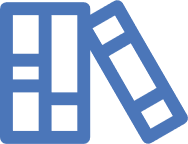 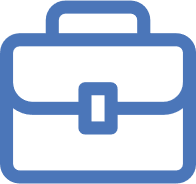 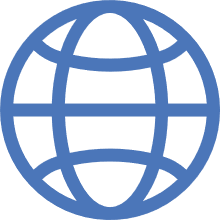 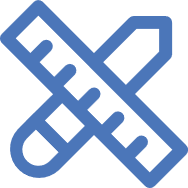 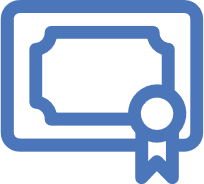 Занятость, социальная активность и формирование
Ключевых навыков
и компетенций
Человеческий потенциал
и безопасность 
в глобальном мире
Дополнительные
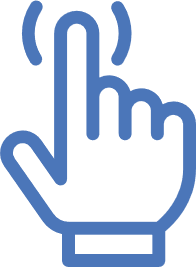 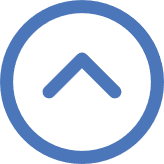 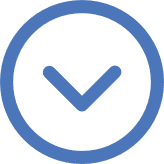 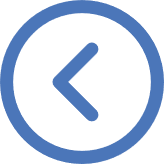 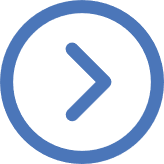 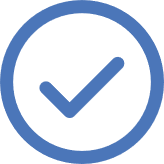 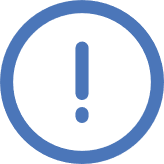 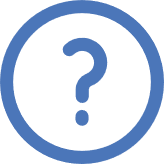 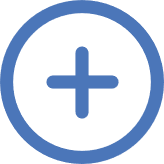 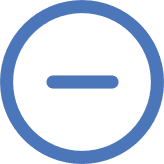 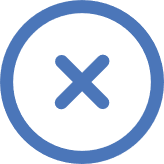 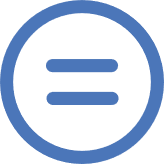 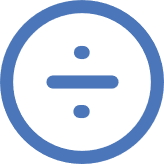 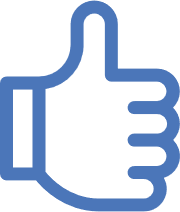 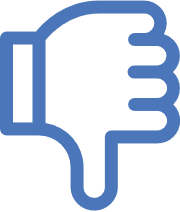 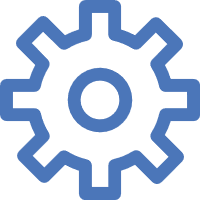 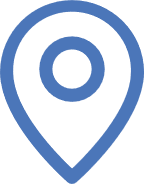 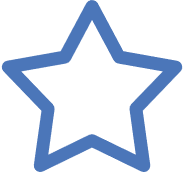 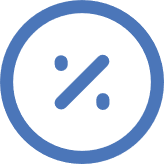 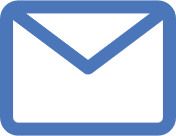 Человек в эпоху технологических трансформаций
31